Vous ne nous entendez pas?

Bougez la souris de votre ordinateur		  

OU touchez l’écran de votre tablette


Trouvez et cliquez sur


Sélectionnez			ou


Bienvenue à l’atelier!
Pour nous rejoindre par cellulaire:

Composez le numéro de cellulaire fourni avec le lien Zoom.

Appuyez sur la touche 0.

Entrez l’identifiant de réunion suivi de la touche #. 

Pour activer votre micro, appuyez sur *
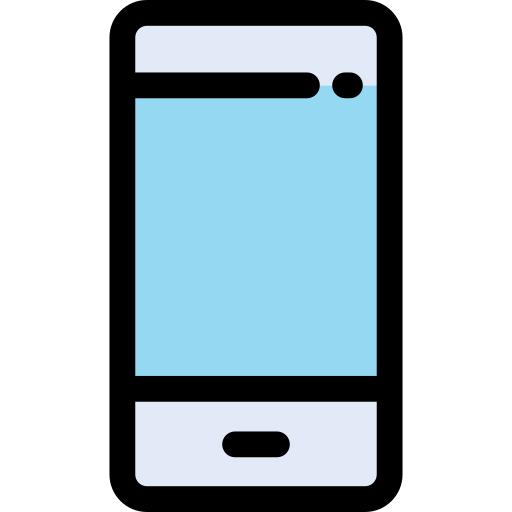 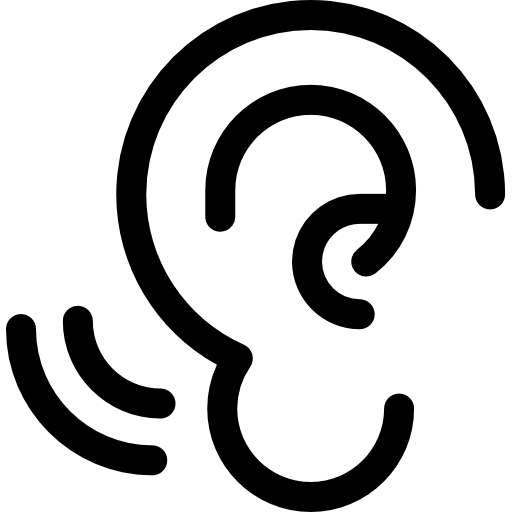 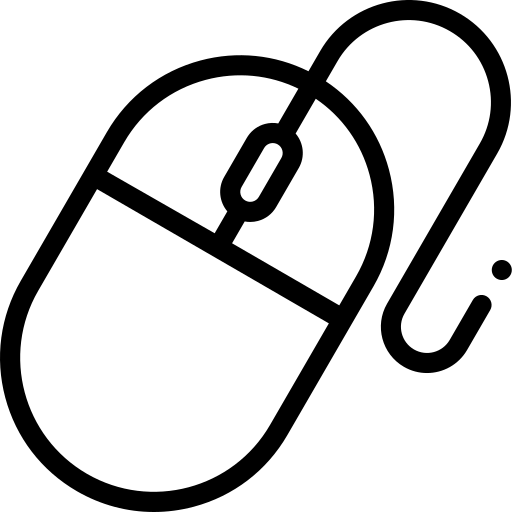 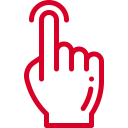 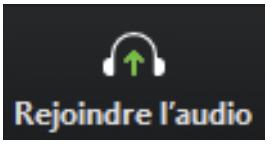 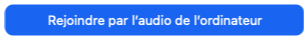 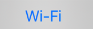 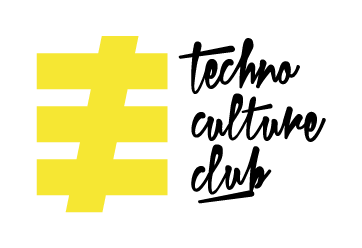 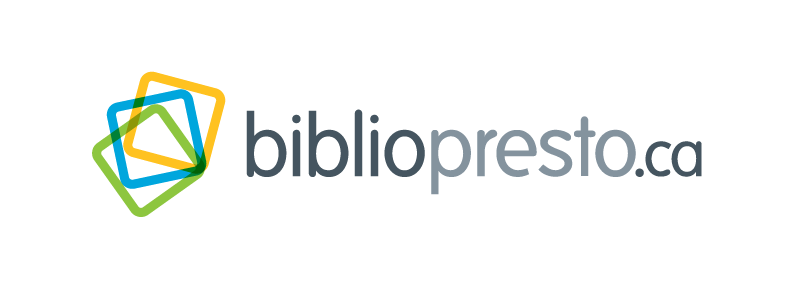 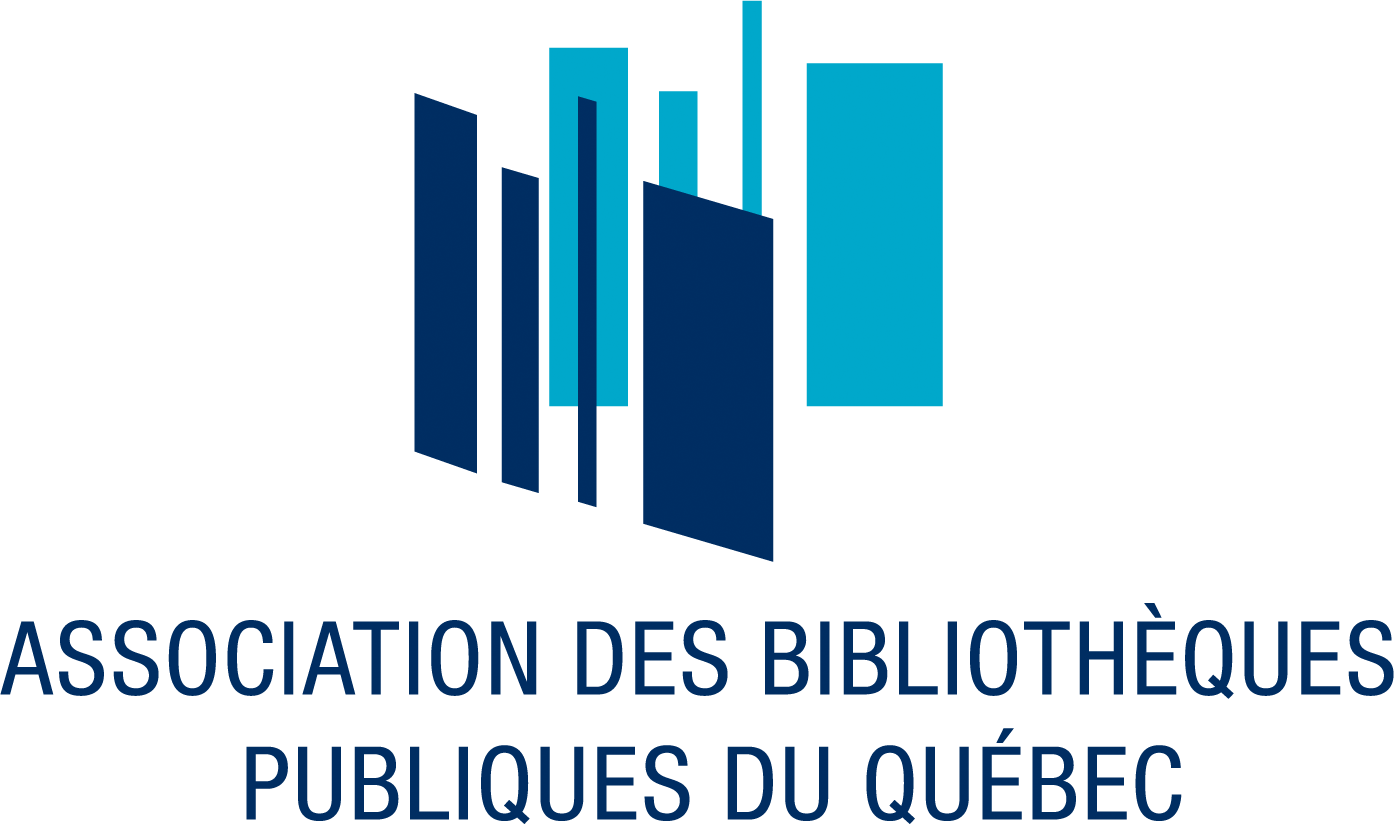 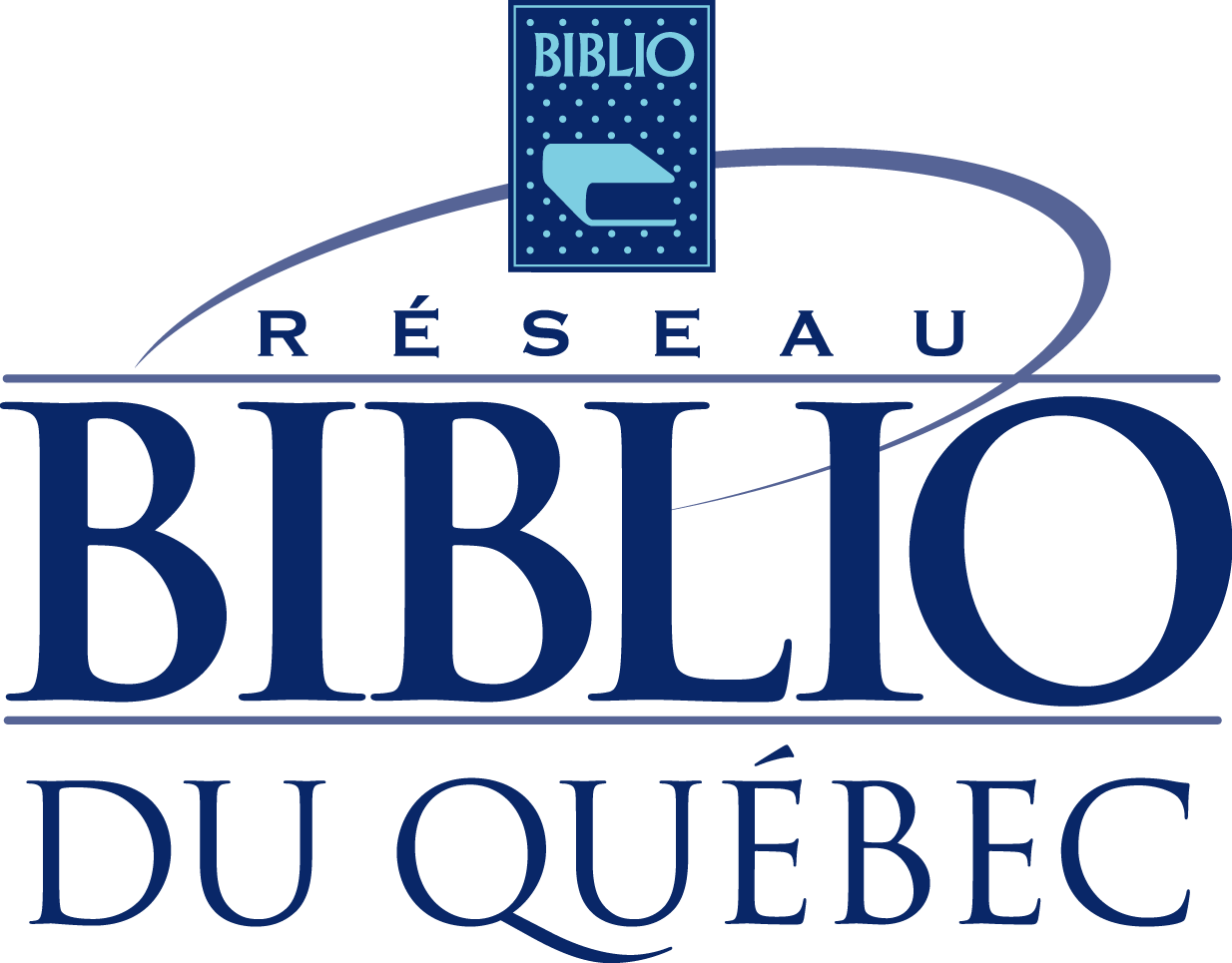 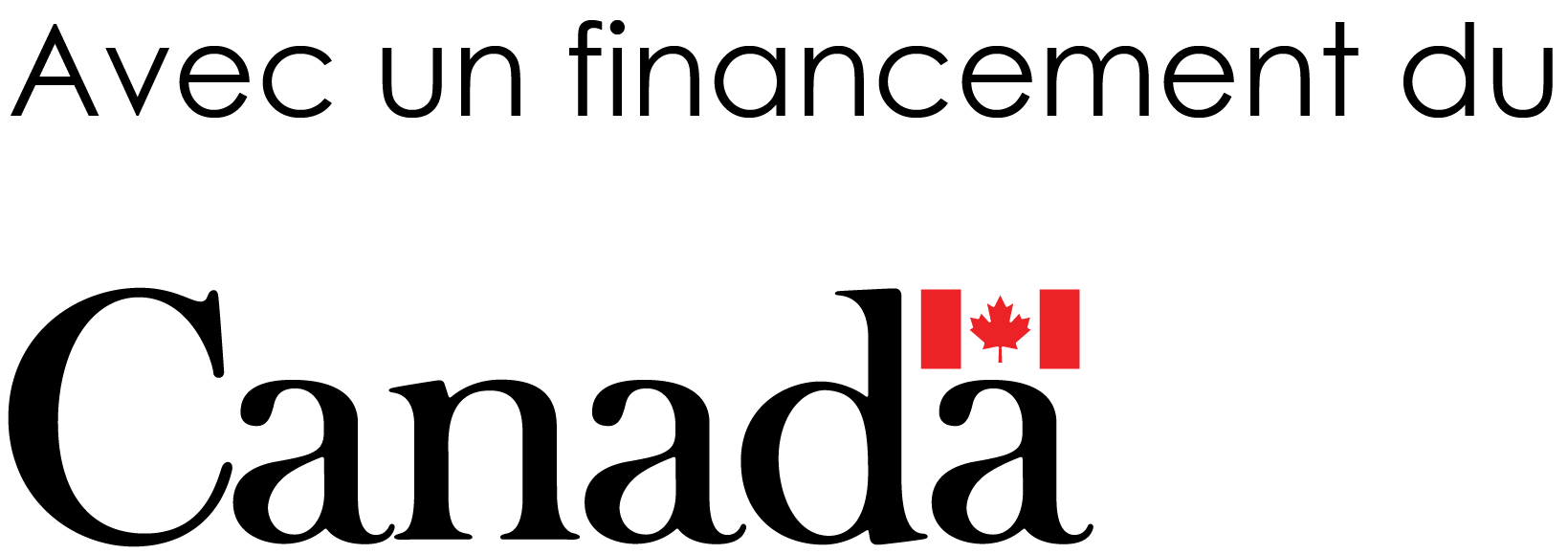 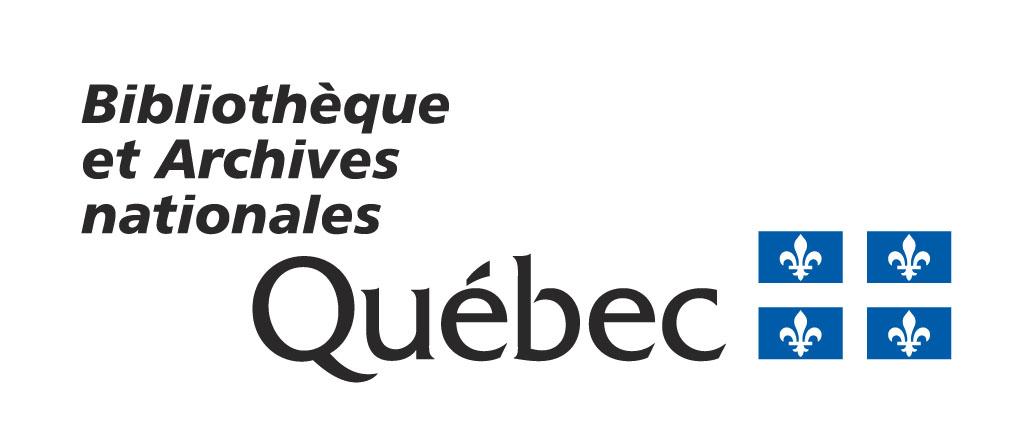